Матеріали для підтримки позитивної громадської думки
Вербальні комунікації в PR
Бекграудер – інформація поточного, подієвого характеру
Для підритримки безперервного потоку інформації про організацію
Може містити інформацію, що доповнюватиме пресреліз
https://pravdatutnews.com/video/2021/10/12/8980-ukrayinska-hudozhnycya-iryna-tretyak-organizuvala-mystecku цей же матеріал https://www.youtube.com/watch?v=LhMa32q3zTY&t=112s
Медіакіт – інформаційний пакет документів про організацію, подію
Обовязкові елементи: пресреліз, бекграундер, біографія, фото, контакти.
Додаткові елементи: факт-листи, відгуки, зразки продукції, сувеніри.
Приклад:https://tilda.cc/ru/mediakit/
https://www.facebook.com/mediakit.smmeow/videos/3421180457934799/
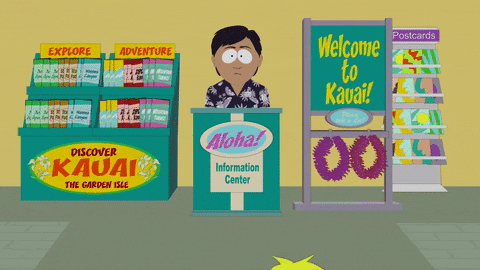 Кейс-історія – історія використання за формулою «проблема – рішення»
Приклад IKEA https://bazilik.media/kejs-ikea-istoriia-i-komunikatsii-shvedskoho-brendu/
Іменні та оглядові статті
Іменні або авторські статті – підписані посадовою особою конкретної фірми. Журнал VIP-club https://journals.ua/men/vip_club/27126-01-19.html, Приклад АТБ https://1zahid.com/interesting/atb-merezha-uspihu/

Оглядові статті – подача інтегруючого досвіду кількох компаній у галузі: 
https://www.youtube.com/watch?v=P8amHlPx094
Інші види матеріалів:
Факт-лист короткий документ, який компактно відображає профіль організації, посадової особи чи події.
Питання-відповідь – може замінити факт-лист або доповнити його. Це найбільш поширені запитання та відповіді на них. Приклад: https://www.mcdonalds.com/dam/AboutMcDonalds/Investors/9497_SBC_International_UKR%20final%20062210.pdf 
Біографія
Фото
Заяви https://www.facebook.com/watch/live/?ref=watch_permalink&v=319596009688762
Основні формати взаємодії із пресою
https://www.culturepartnership.eu/ua/publishing/media-pitching/lecture-16-5